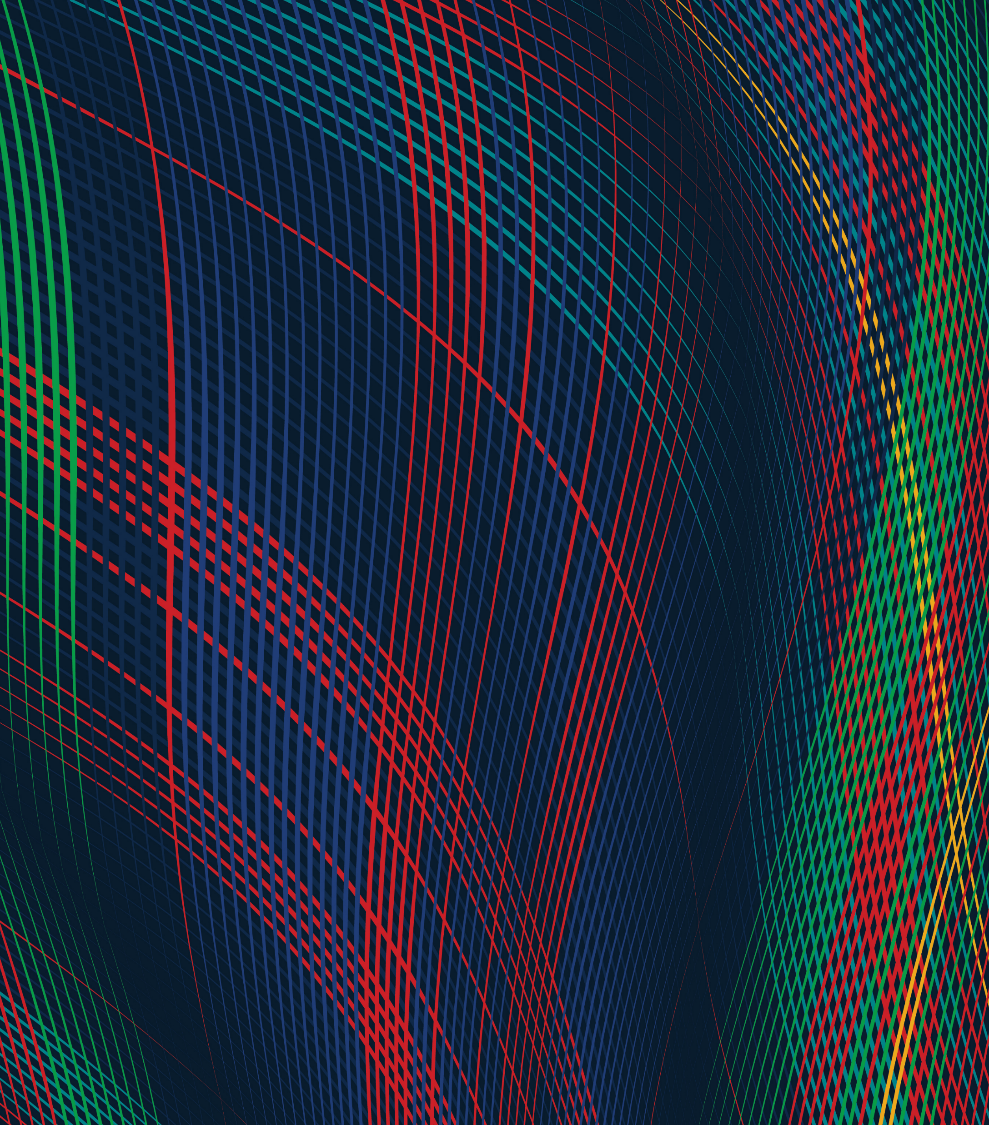 Mathematical Foundations for Machine LearningLinear Algebra andLinear Regression
Instructor: Pat Virtue
Today
Linear algebra
Primer and highlighting key aspects

Linear regression
Calculus and optimization
Linear Algebra
Linear Algebra
Matrix Multiplication
Poll 1
Vectors
Vectors
Vectors
Vectors
Vectors
Notation alert!
Vectors
Notation alert!
Span
Span, Dimensionality, and Rank
Span, Dimensionality, and Rank
Linear Regression
Fitting a linear model
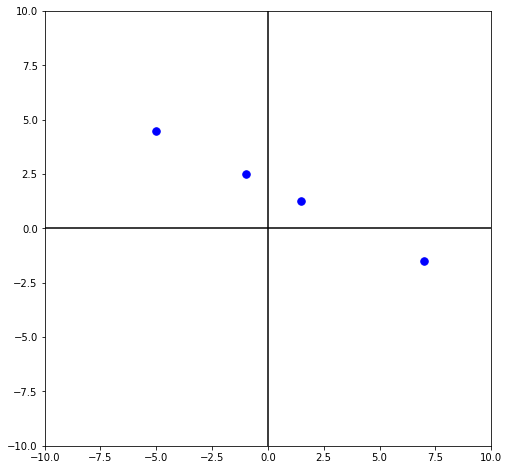 Jupyter Demo
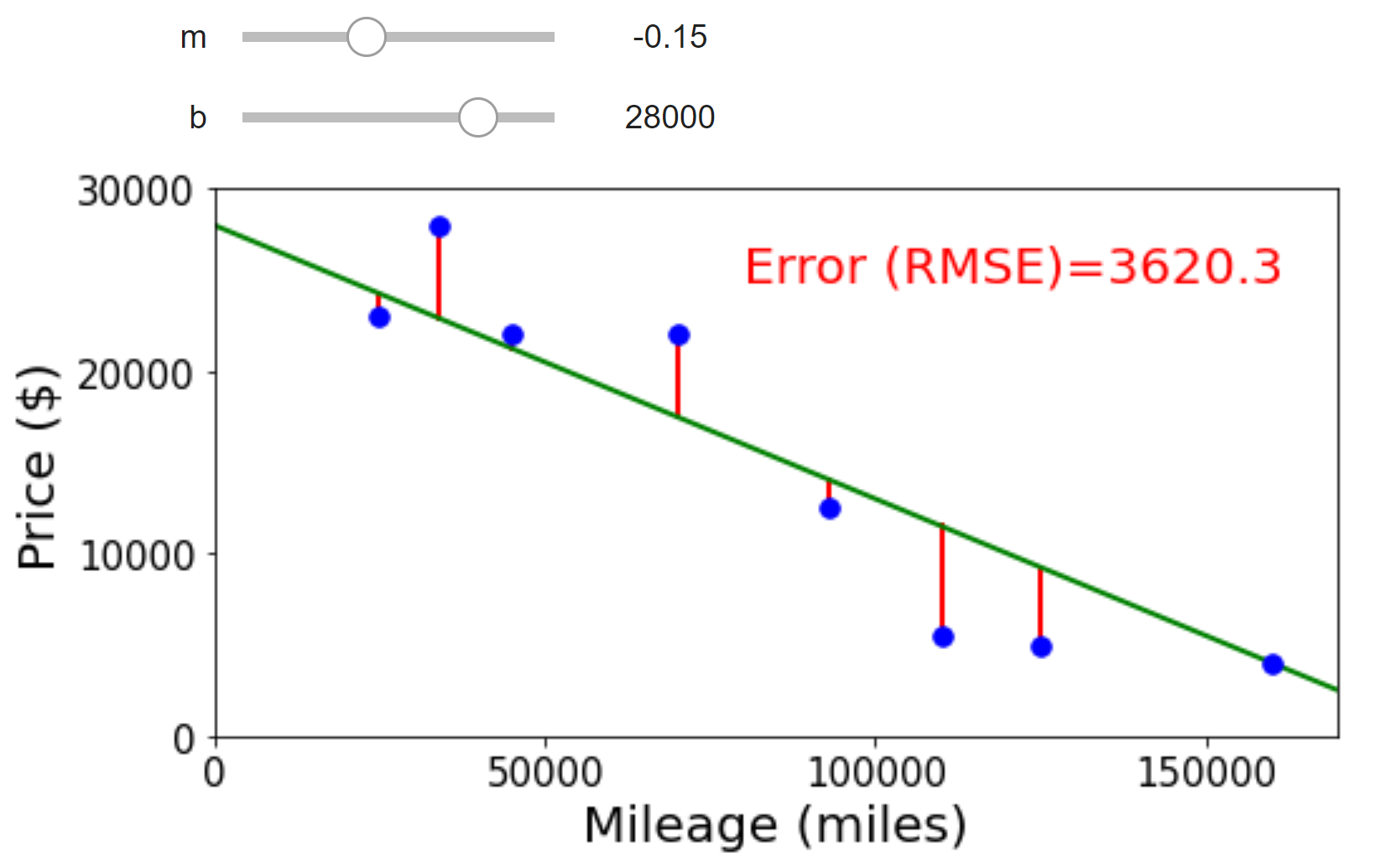